BOARD REPORT
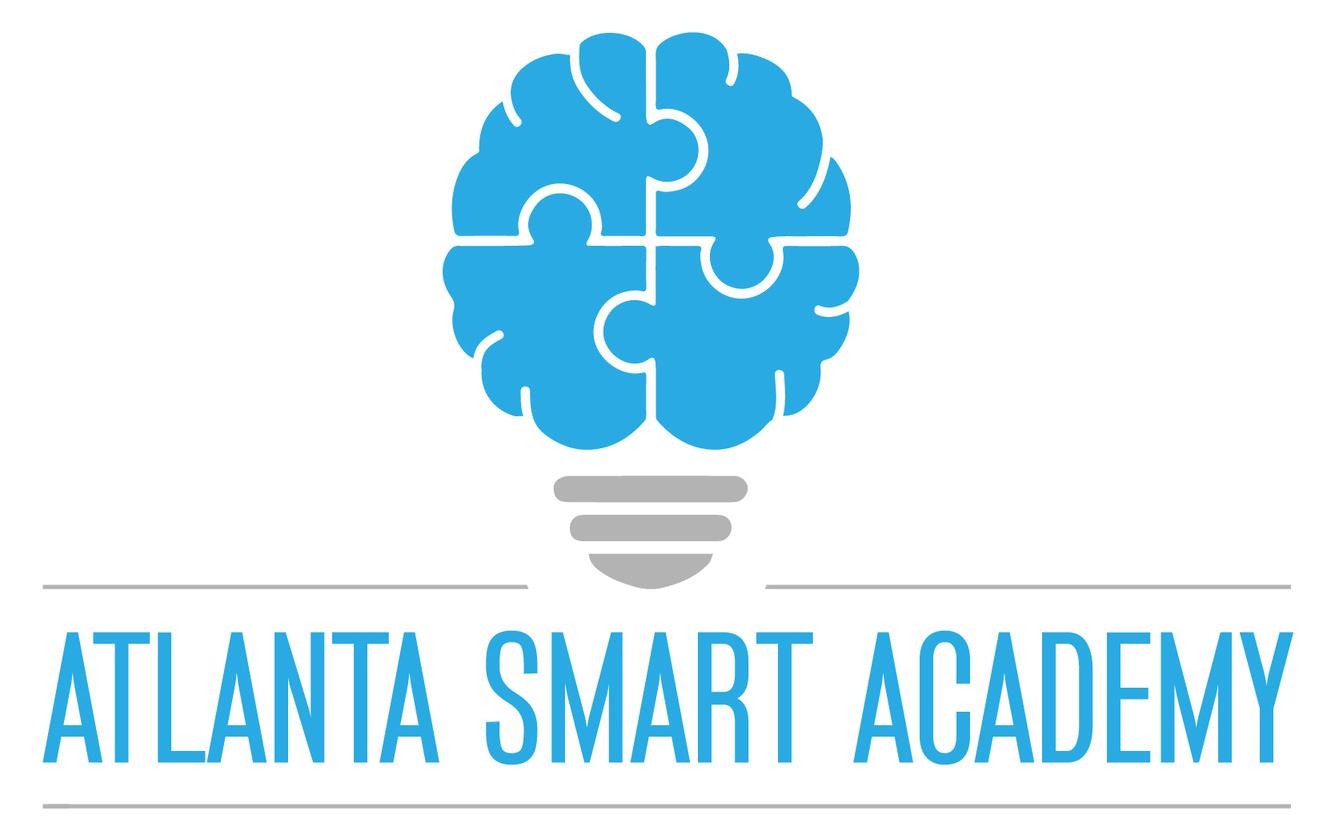 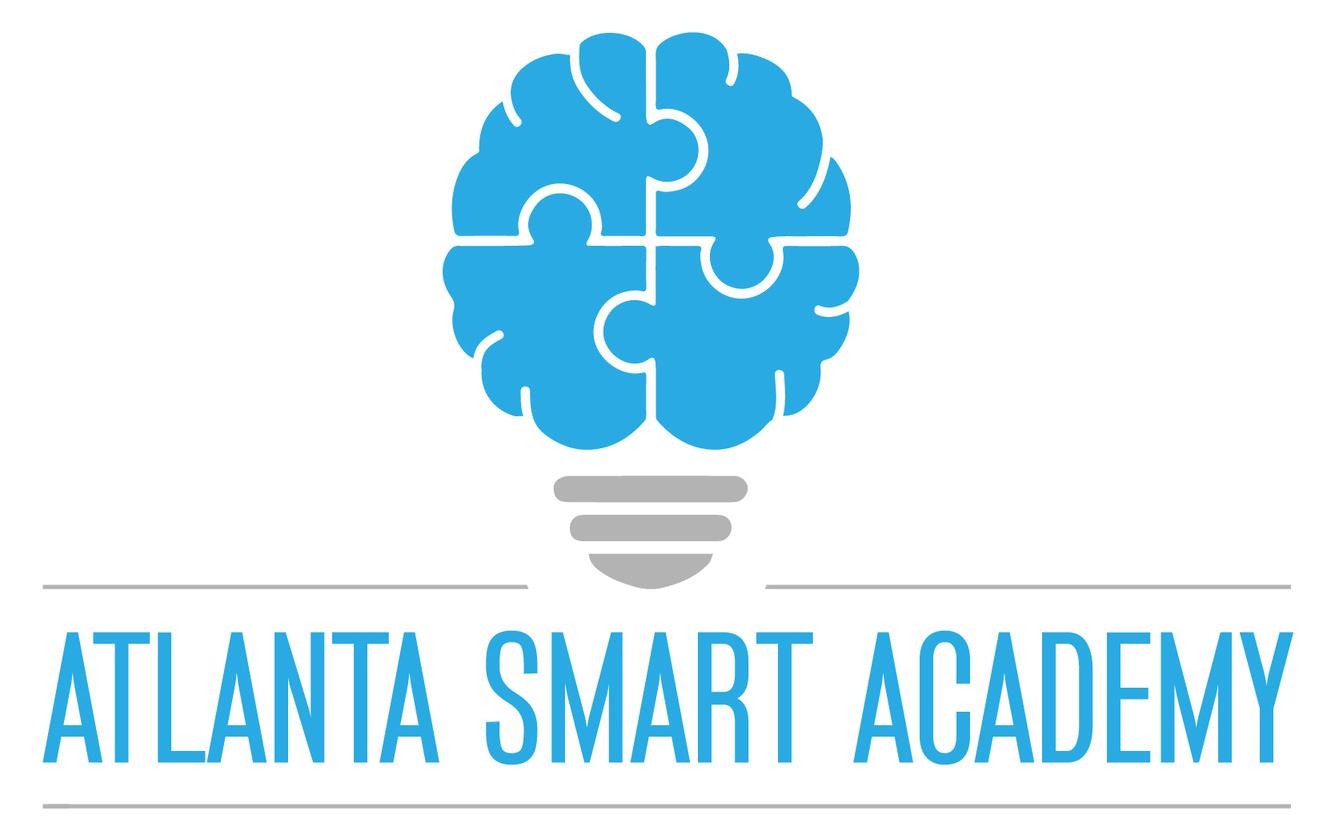 Finance, Facility, Development, and Strategic Partnership Committee
February 2024
Strategic Plan Circuit Focus
2: Student Achievement & 3: Growth and Expansion
Committee Goals
To be determined
Summary of Committee Meeting
Committee met 02/12/2024
Reviewed January Preliminary Financials with Prestige
Discussed possible budget amendment items
Reviewed Monitoring results
Quarterly Rocks
Quarter 3: January - March 2024
Recruit additional committee members
Schedule spring financial training
Finanlize Budget amendement items
Begin drafting FY24-25 Budget
Make corrective actions from CPF results
Monthly To Dos
Schedule date for Spring financial training
Find someone to attend GCSA Financial Management course (course starts 2/26/24)
Work with Prestige to amend the budget
Present amendment for budget to the board